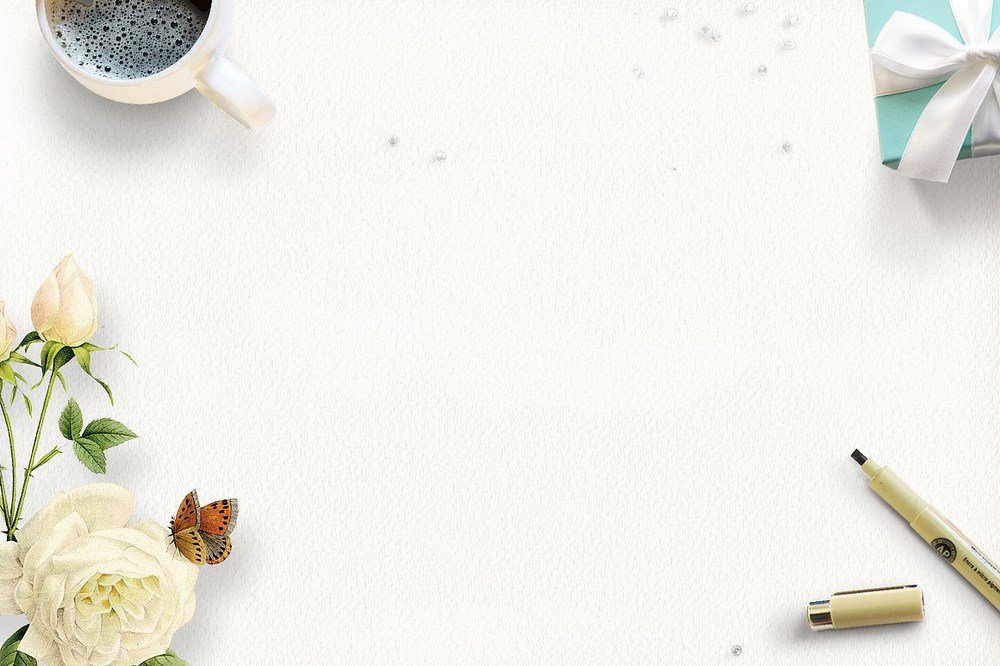 Thứ ba ngày 7 tháng 9 năm 2021
Chính tả
CẬU BÉ THÔNG MINH
Cậu bé thông minh
   
    Hôm sau, nhà vua cho người đem đến một con chim sẻ nhỏ, bảo cậu bé làm ba mâm cỗ. Cậu bé đưa cho sứ giả một chiếc kim khâu, nói:
   - Xin ông về tâu Đức Vua rèn cho tôi chiếc kim này thành một con dao thật sắc để xẻ thịt chim.
chim sẻ
kim khâu
sắc
xẻ thịt
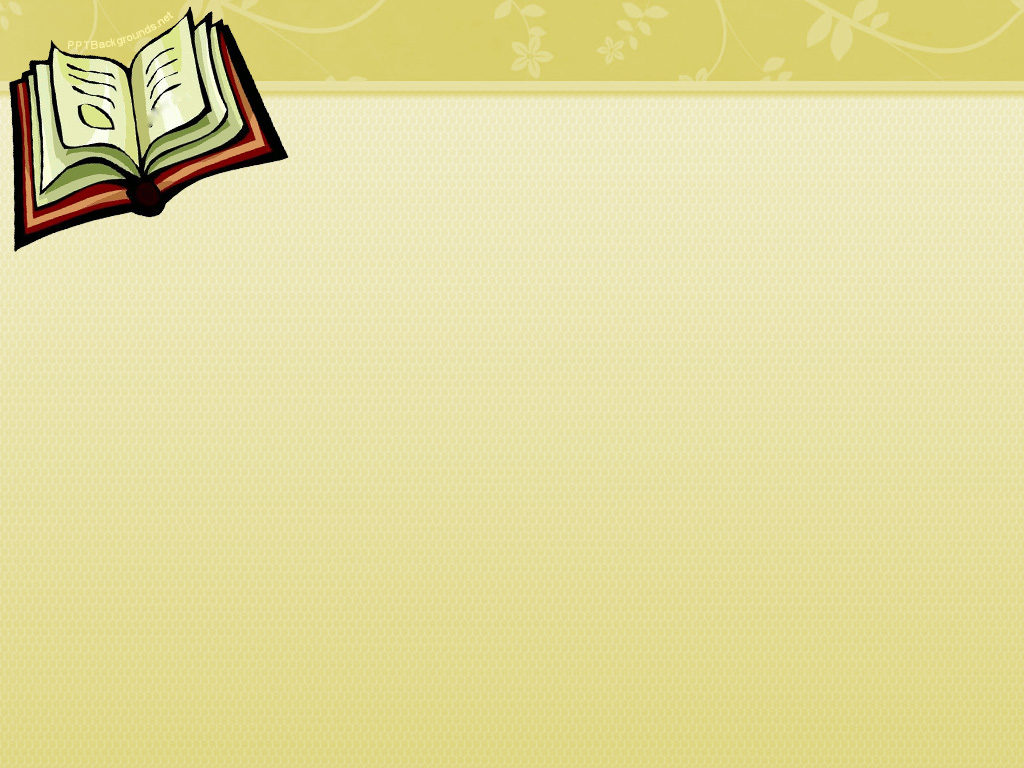 BÀI TẬP
Điền l hay n?
l
- hạ …ệnh
n
- …ộp bài
n
- hôm…ọ
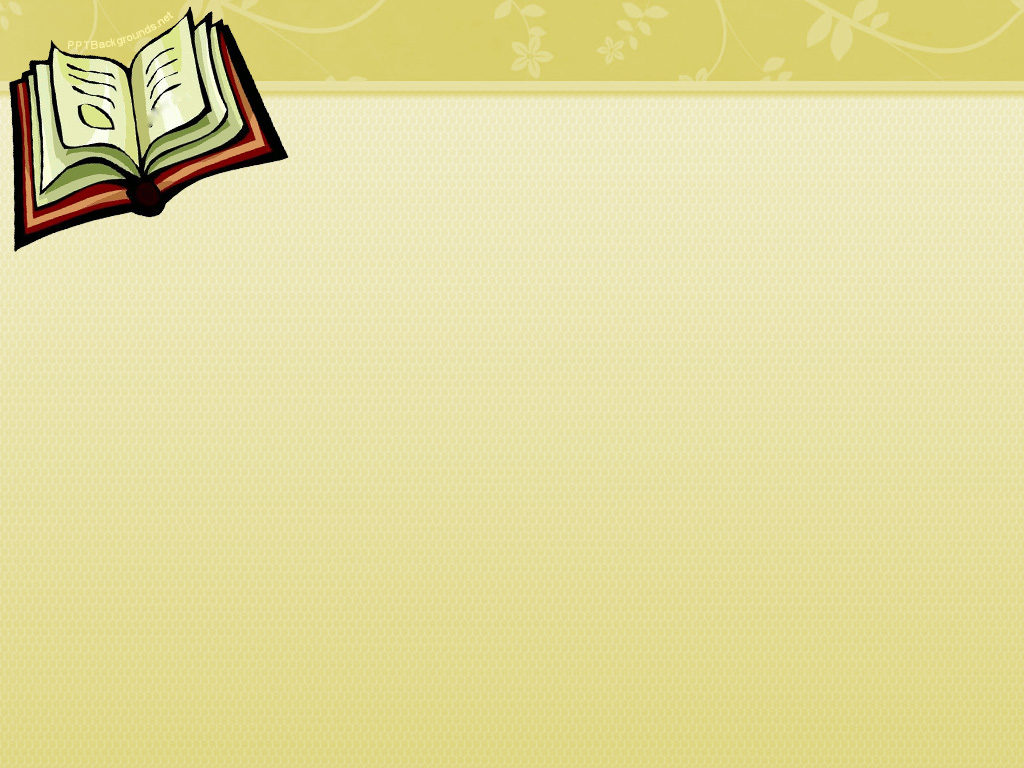 Điền an hay ang?
àng
- đ…    hoàng
àn
- đ… ông
- s….  loáng
áng
ă
â
bê
xê
ch
dê
đê
e
ê
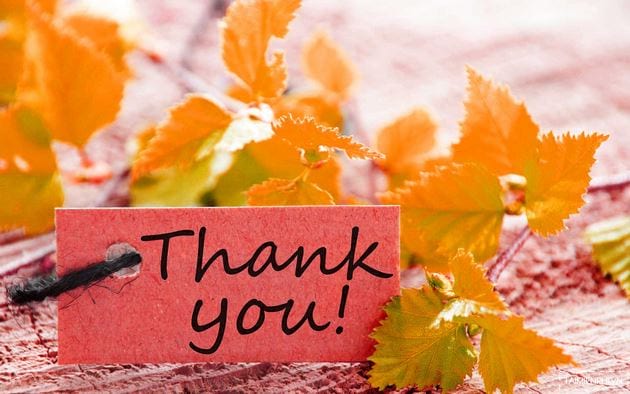